Chapter 6
Pricing Decisions
Objectives
After studying this topic you should be able to:

Understand the importance of the pricing decision and its impact on the business;
Develop a working knowledge of pricing methods;
Consider pricing from a financial, economic and market perspective; and
Reflect on the specific issues within hospitality, tourism and events sectors.
Pricing approaches
Financial

Economic

Market
Financial approach to pricing
Costs + Mark-up = Selling Price
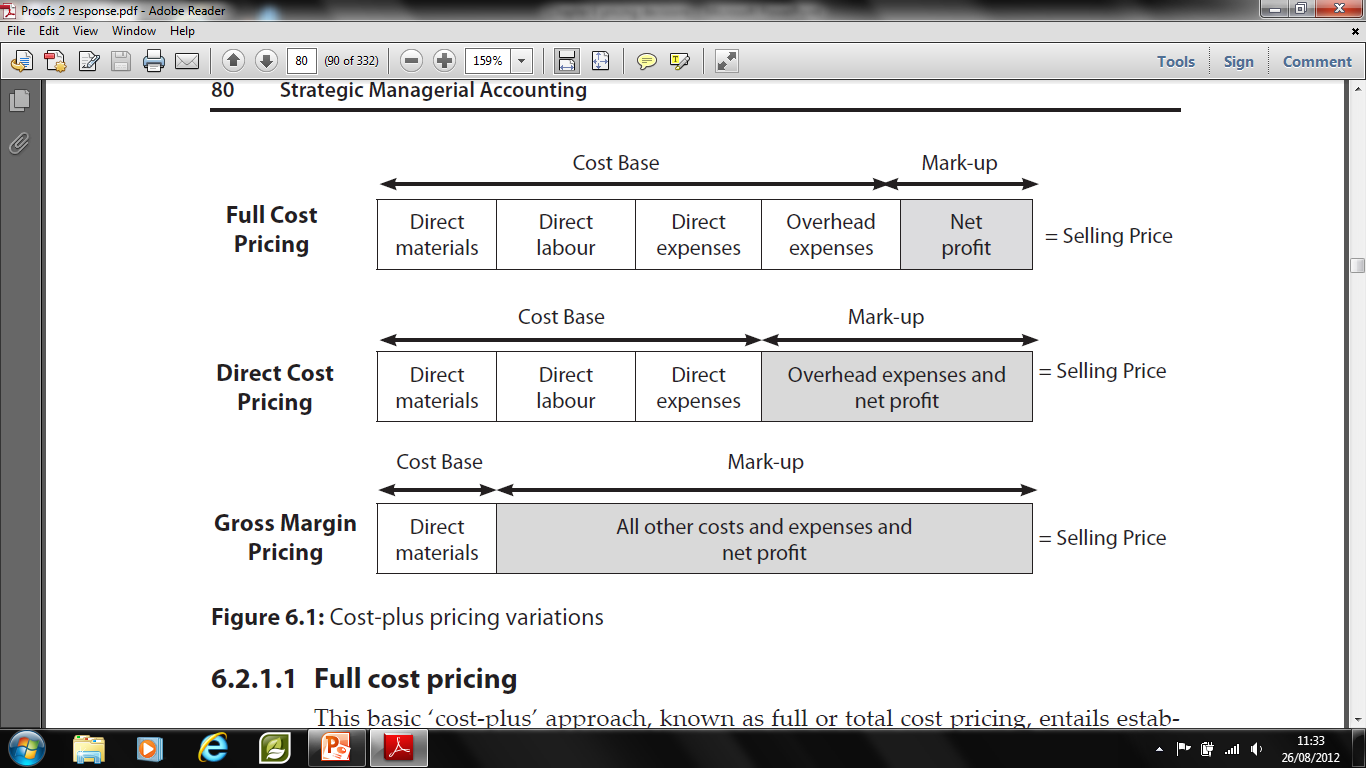 Financial approach to pricing
Difference between mark-up and gross profit
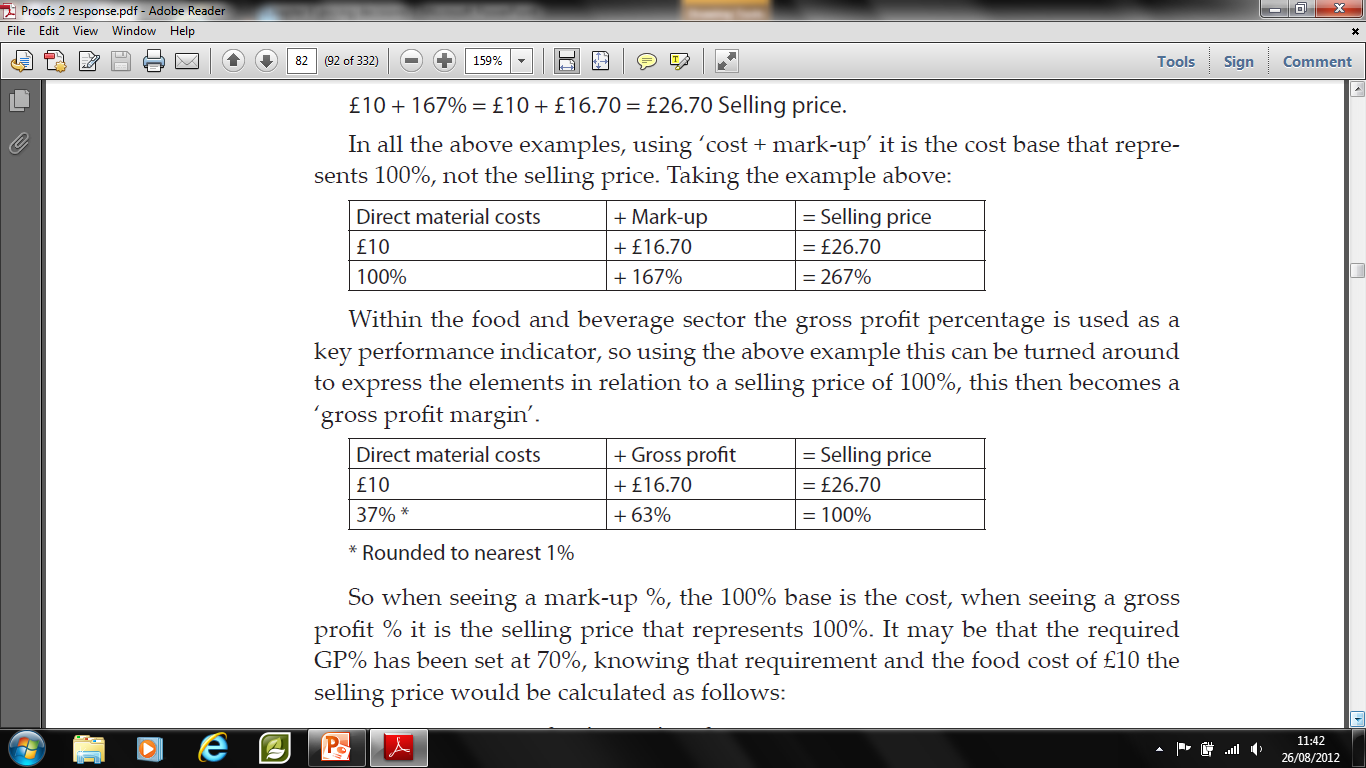 Financial approach to pricing
Price discretion varies with proportion of fixed costs
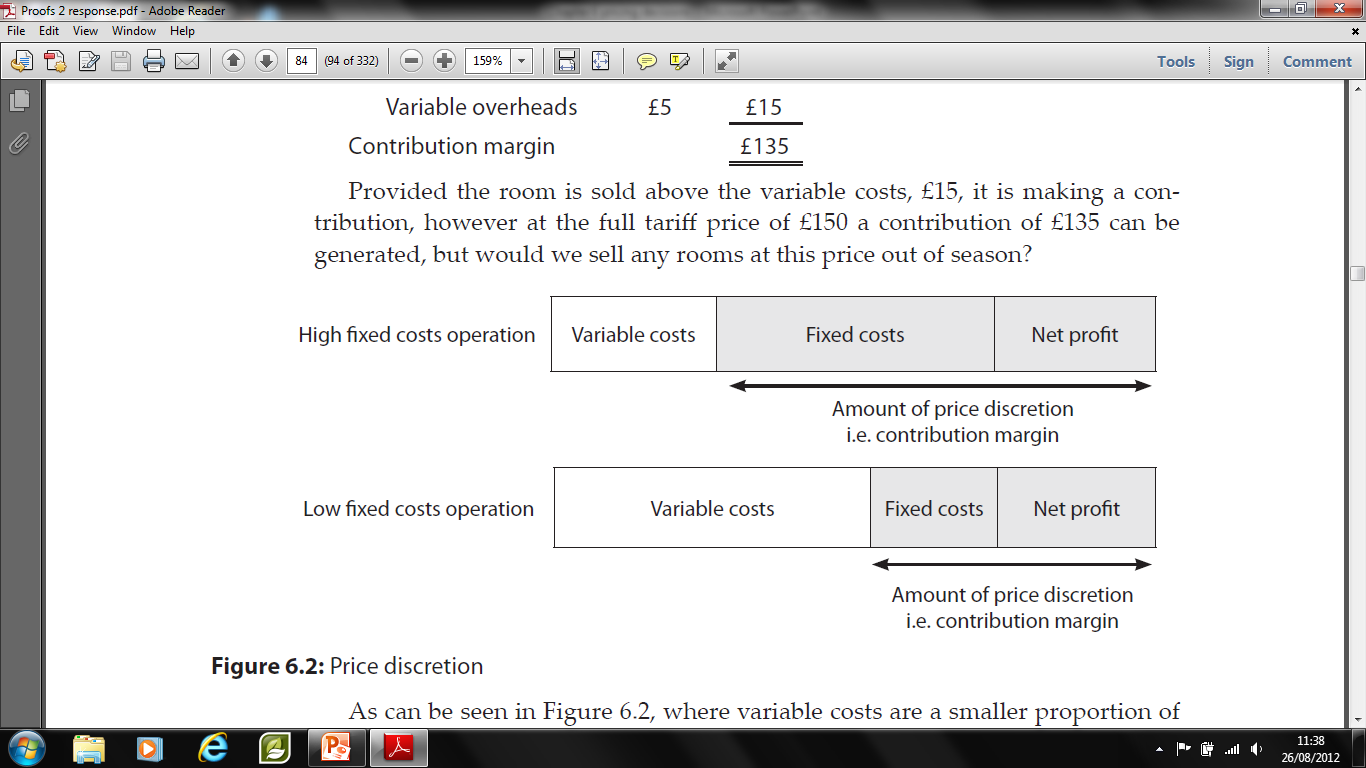 Cost-plus v. contribution margin pricing
Cost-plus v. contribution margin pricing (2)
Pricing using target costing
A company wishes to generate a 65% contribution towards fixed costs and profit.  Its selling price is set at £50 by the market.

Selling price = 					£ 50 
Contribution = £50*65% = 		£(32.50) 
Target variable costs = £50-£32.50 = £ 17.50
Economists view of pricing
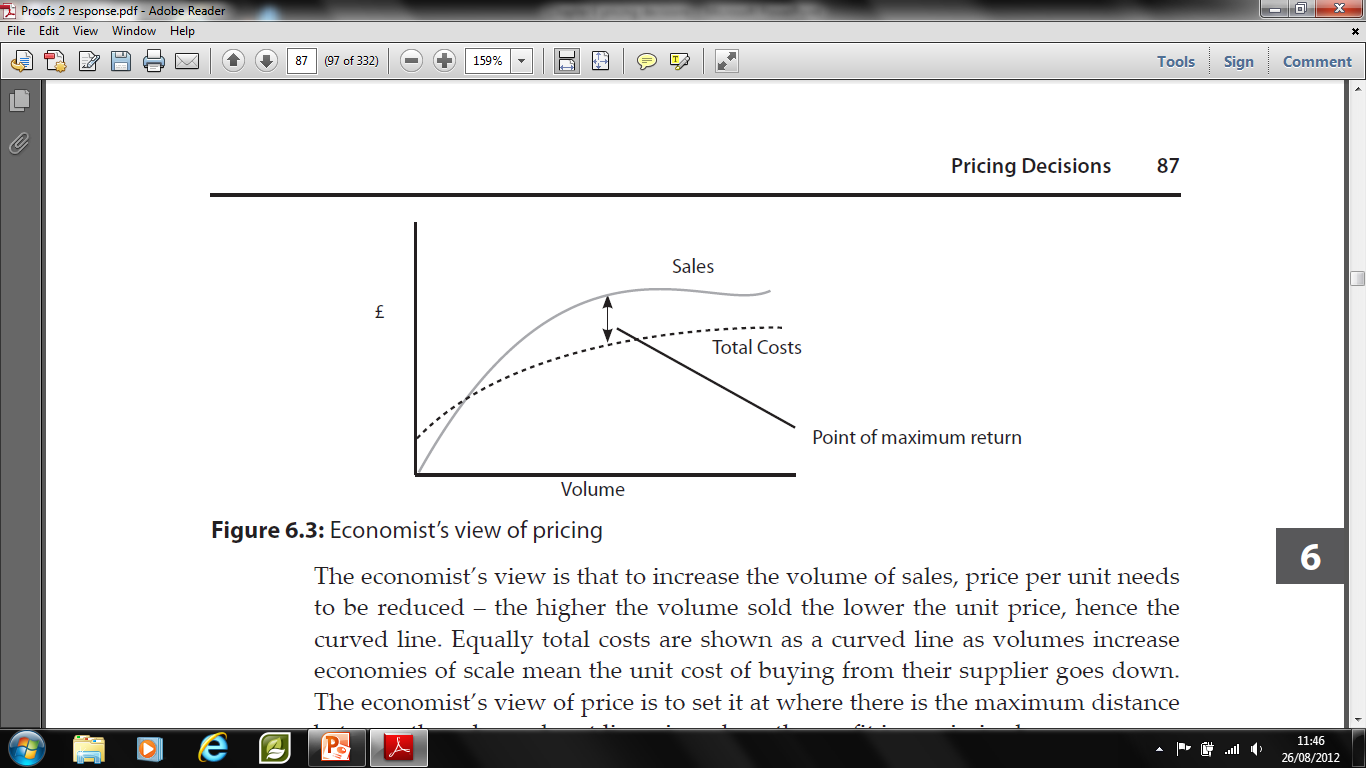 Market based approaches to pricing
Penetration pricing

Price skimming

Loss leaders

Psychological pricing

Competitor based pricing

Flash sales
Market based approaches to pricing
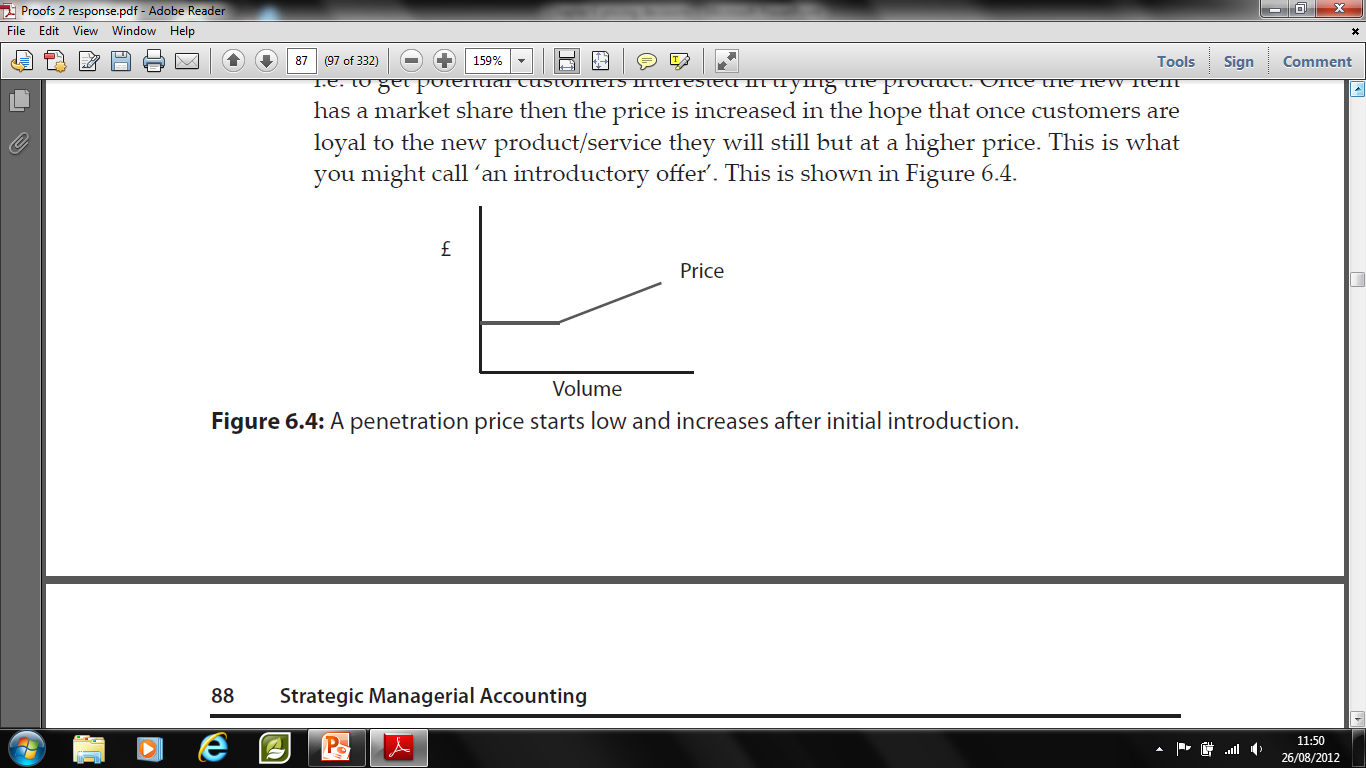 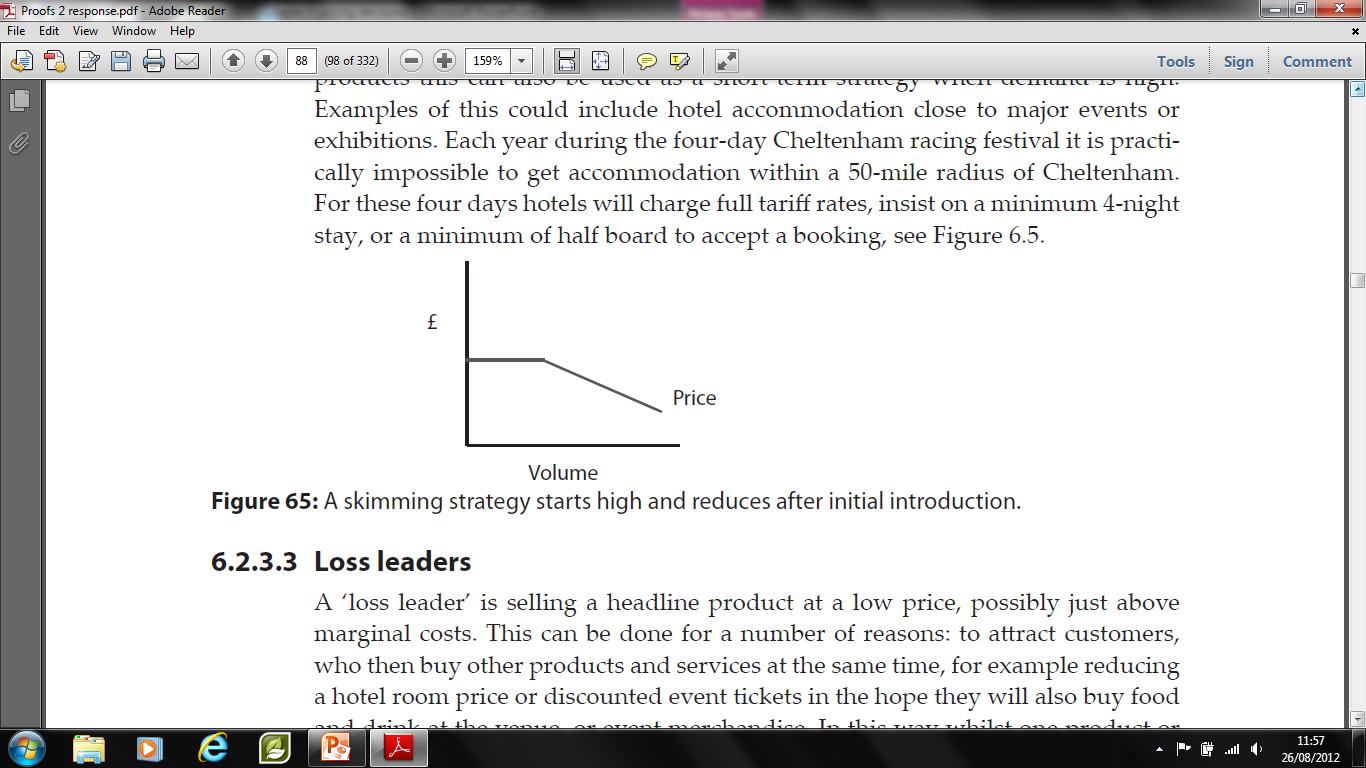 Summary
Traditional accounting based approaches are cost based, ‘cost-plus’ so add a ‘mark-up’ to cover profit and any costs not in the ‘cost base’.

Contribution margin pricing is useful where there are high fixed costs, therefore a high level of price discretion.

Target costing uses costs in a market orientated approach to pricing.

The economists perspective is that one ‘best’ price can be established for optimising returns.

Market based approaches consider what the market is prepared to pay for a product, this can vary with point in the product life cycle and market positioning of the product/service.